Summer project
How large should the RNA-seq library size be to accurately detect differential isoform usage
Wenjun Liu
Supervisor: Stephen Pederson
RNA-seq data simulation (no DE nor Isoform)
First Method:

Extract the longest transcripts of each human autosomal genes
Subset the extract transcripts into five group with size ratio of  4: 0.5: 1: 6: 0.5
Simulate RNA-seq reads of each transcript subset with coverage 0.5, 2, 4, 16, 64 respectively
Align the reads to genome using STAR and generate LogCPM density plot
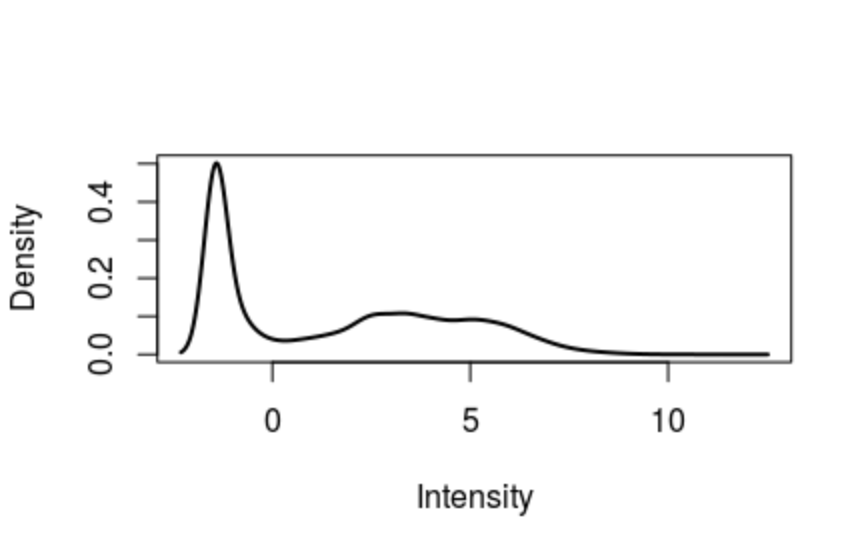 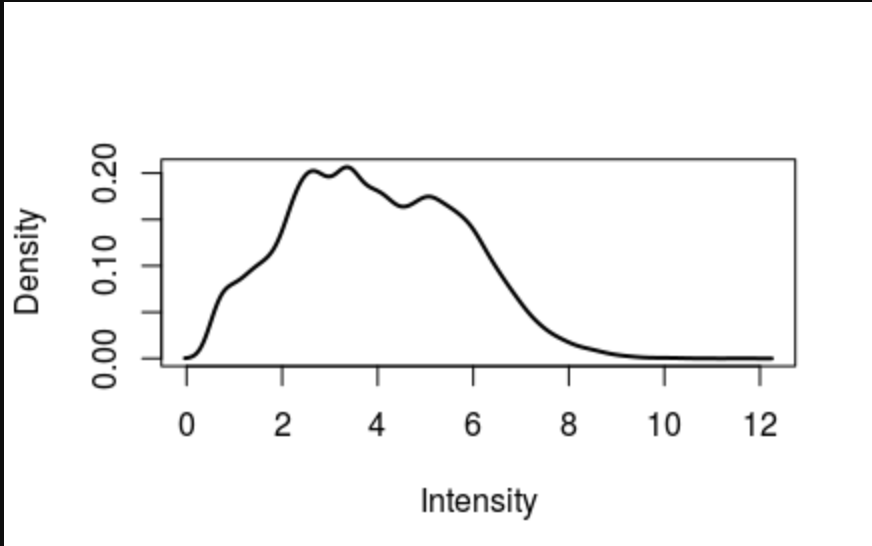 Before filtration
After filtration(CPM > 1)
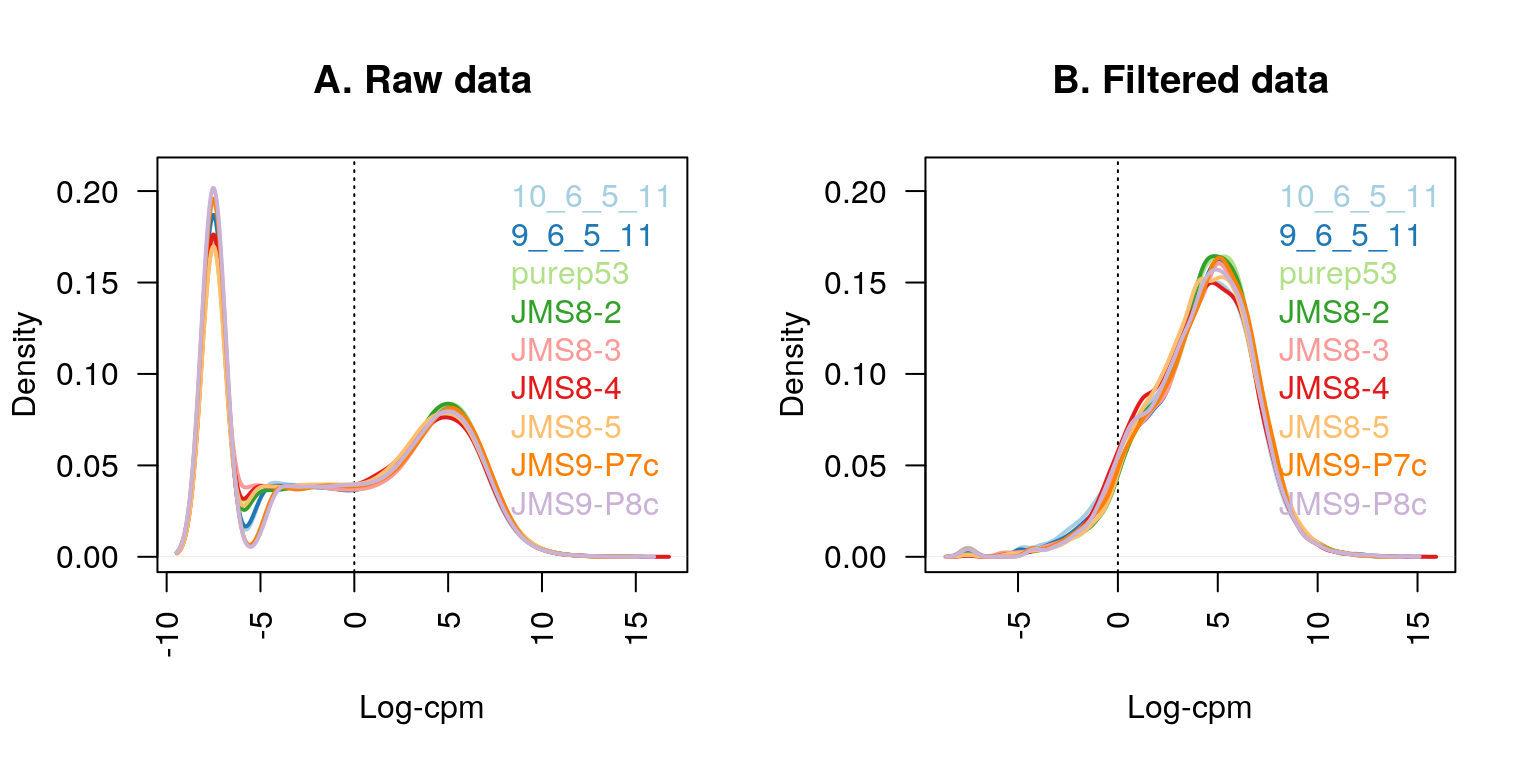 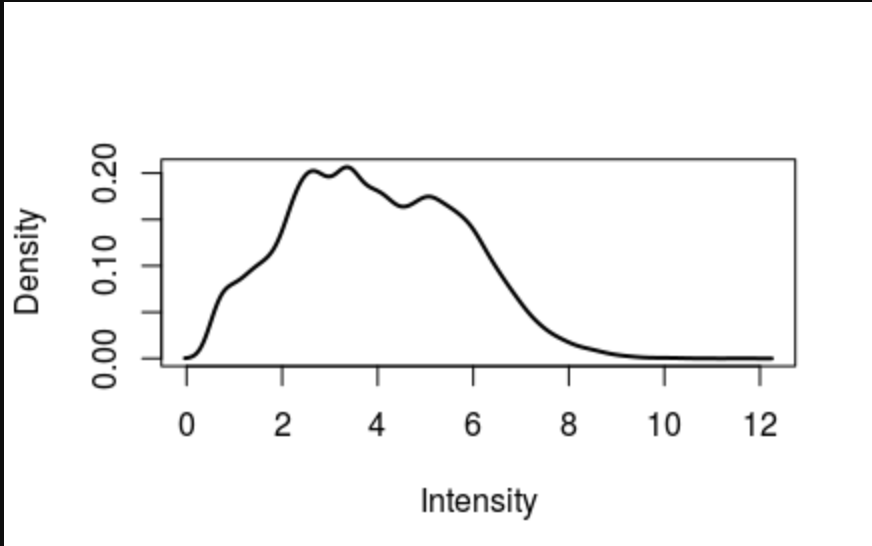 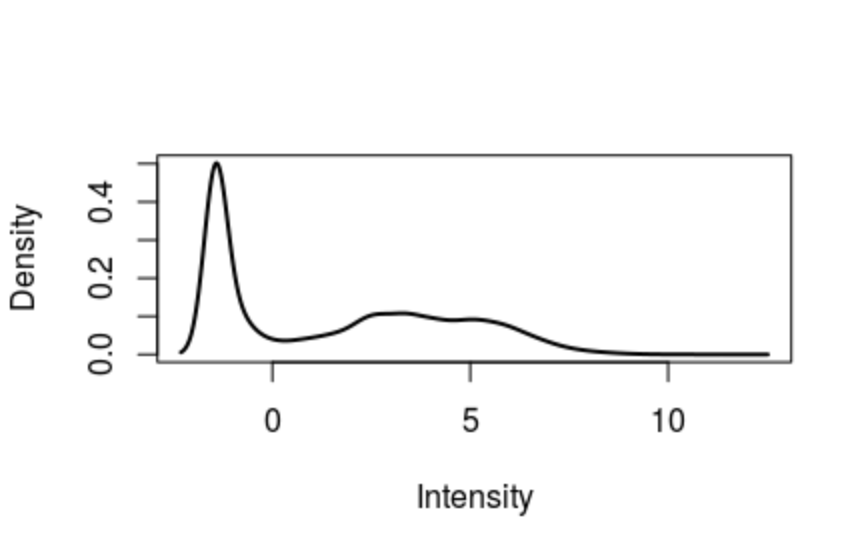 Before filtration
After filtration(CPM > 1)
(Law et al., 2016)
Second Method:
Obtain read counts of human genes from real data
Reserve the autosomal genes and their corresponding read counts 
Extract the longest transcripts of the autosomal genes reserved 
Calculate the sequencing coverage of each transcripts using read counts, read length(150bp) and transcript length
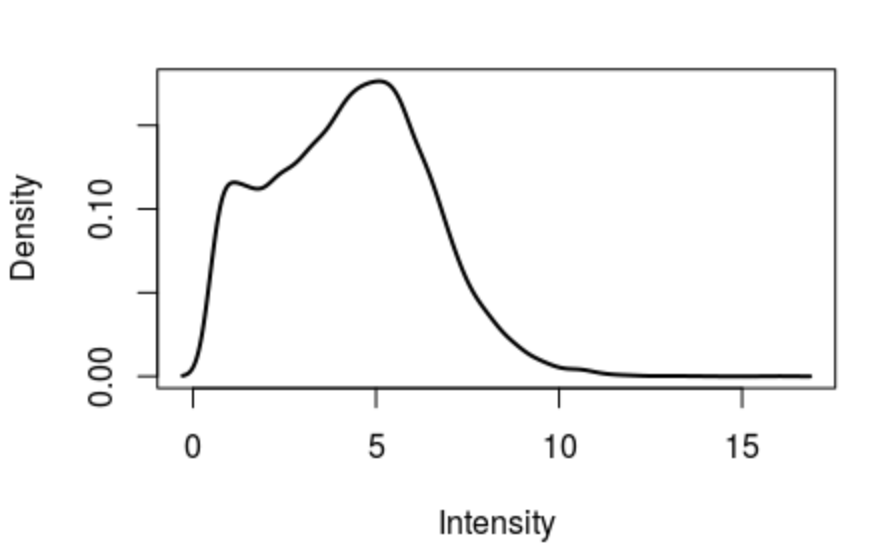 After filtration(CPM > 1)
Introduced Poisson noise to generate 7 replicates 
Compare between 2 groups: A(Sample 1-4) : B(Sample 5-8) to see if there will be false positive DE genes
3 library sizes: ~15, 30 and 60 million reads
Two Alignment methods:
Align with STAR, calculate counts using featureCounts
Pseudo-align with Kallisto
Method 1: Align with STAR, analysis with edgeR and limma/voom
limma/voom
edgeR
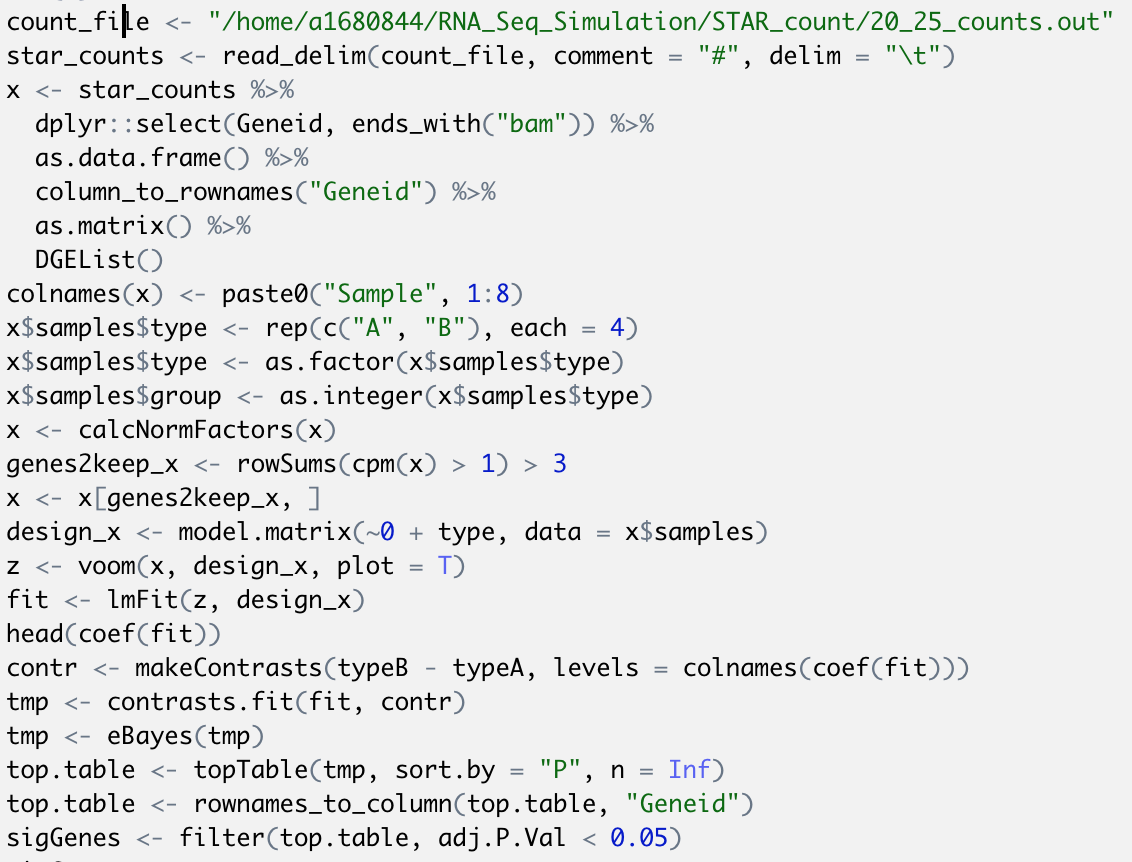 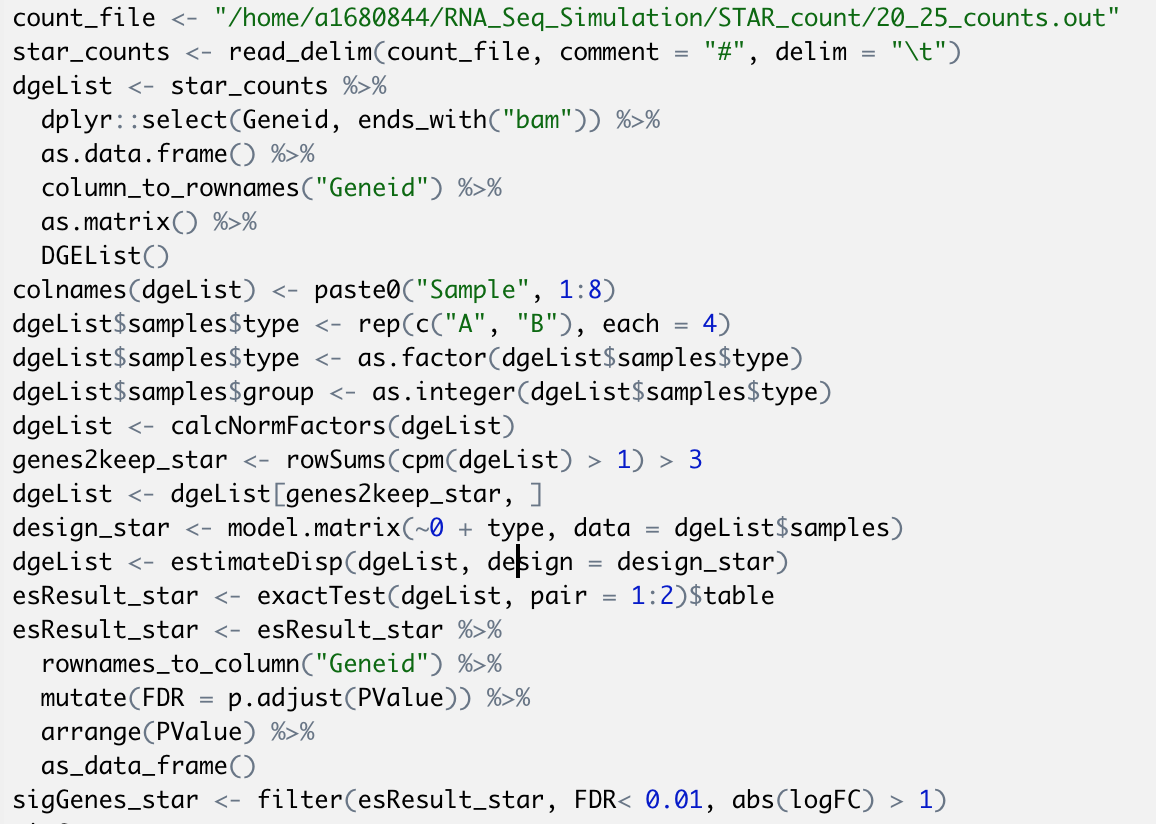 Small library: ~15 million
edgeR
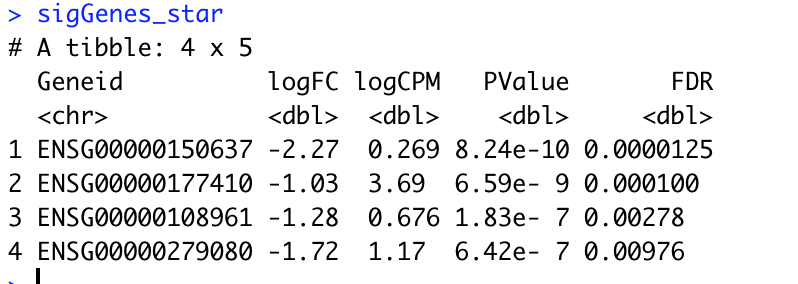 limma/voom
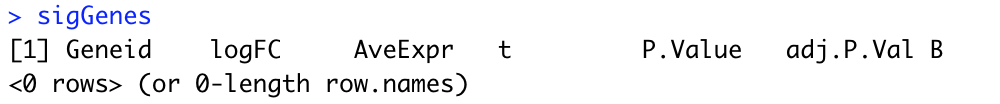 Medium library: ~30 million
edgeR
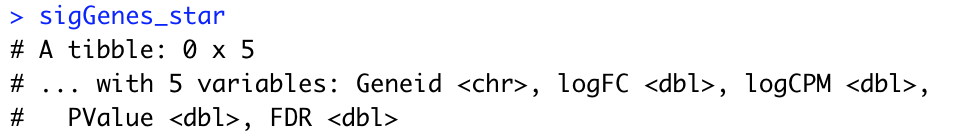 limma/voom
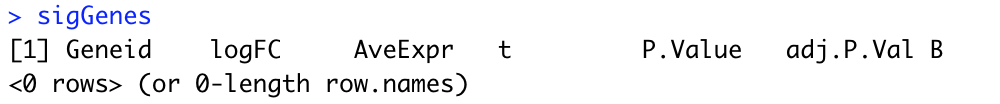 Large library: ~60 million
edgeR
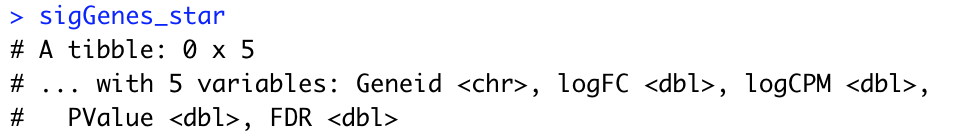 limma/voom
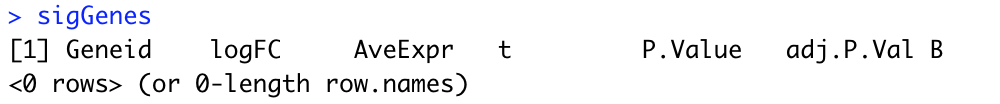 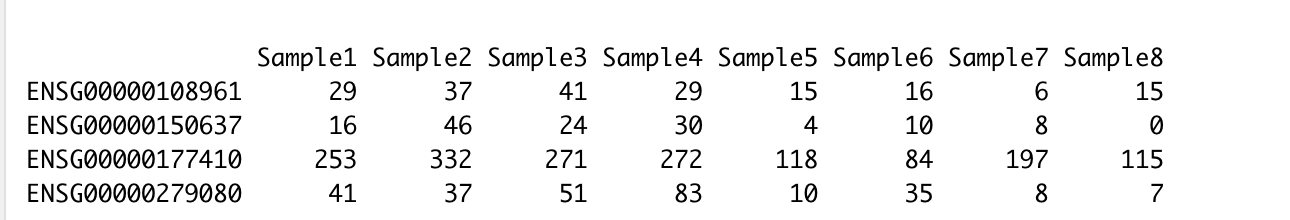 Method 2: Pseudo-align with Kallisto
Transcript level with sleuth
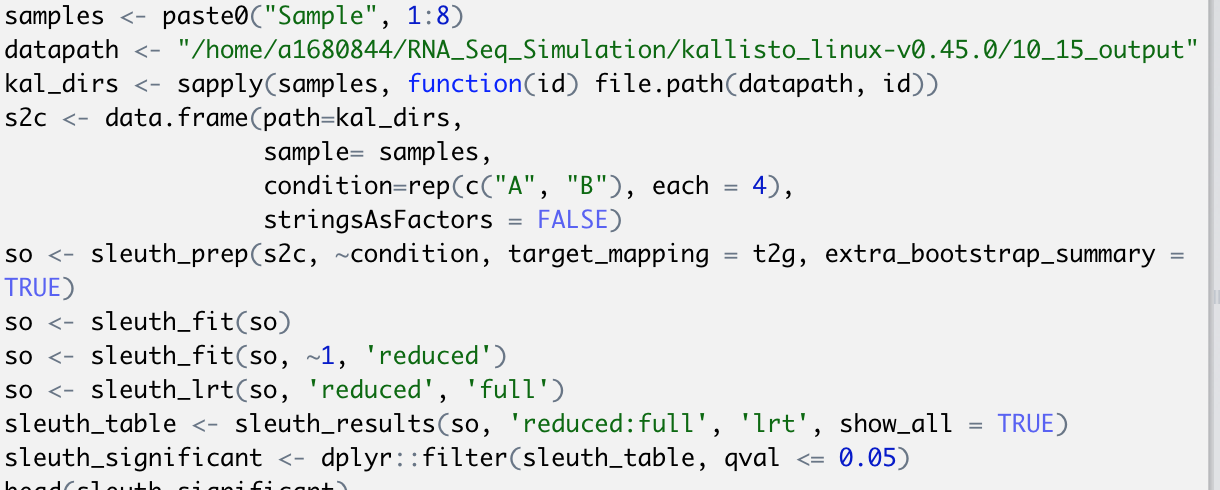 Method 2: Pseudo-align with Kallisto
Gene level with edgeR
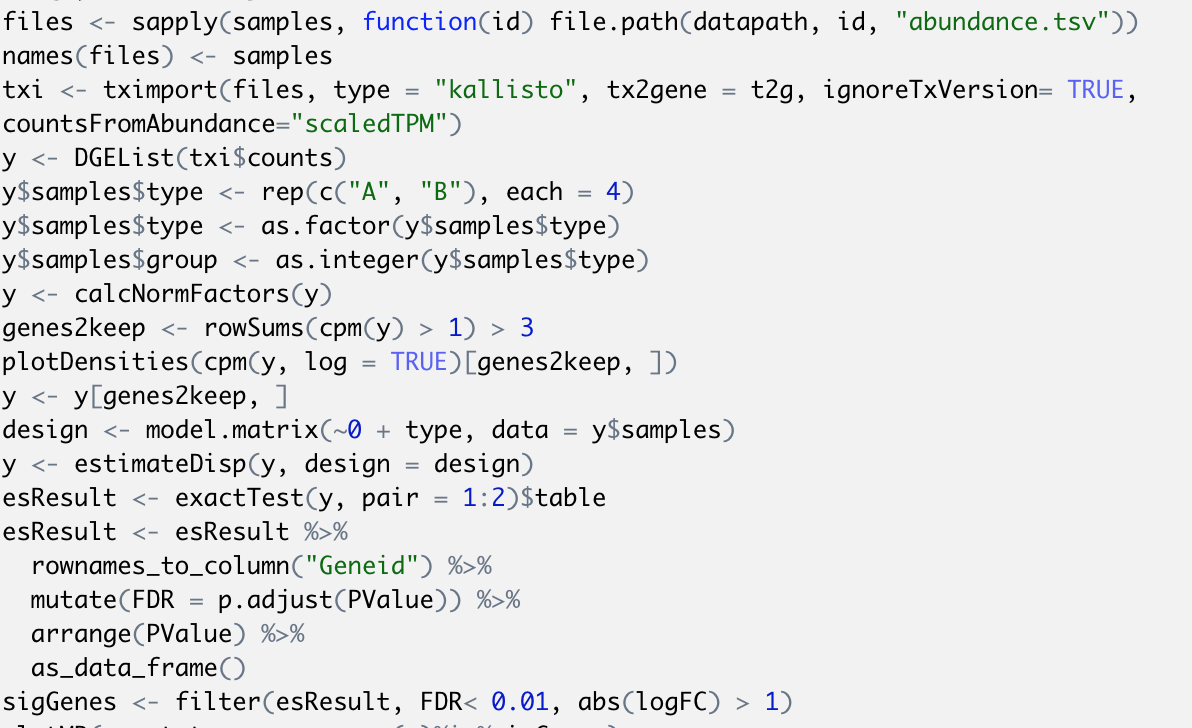 Method 2: Pseudo-align with Kallisto
Gene level with limma/voom
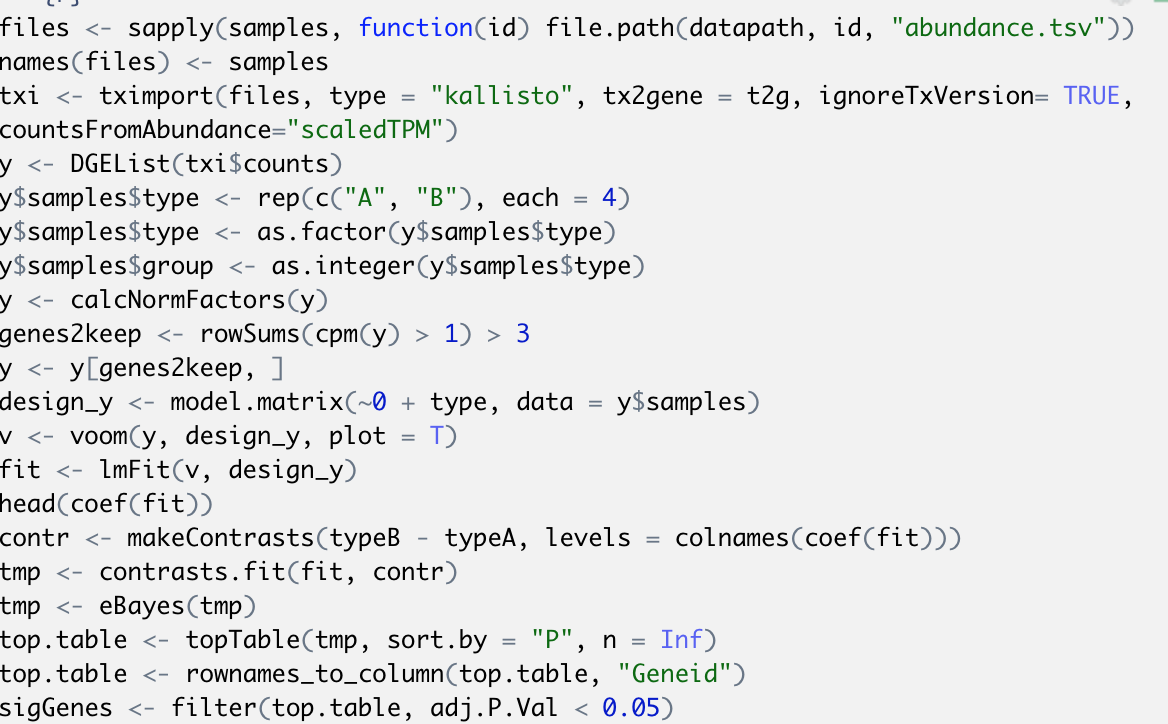 Small Library : 15 million reads
Transcript level
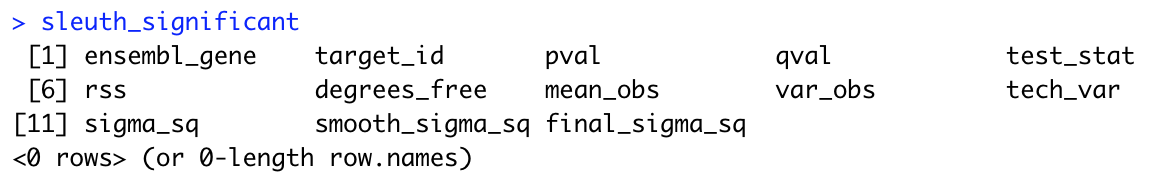 No differentially expressed
Transcripts
Gene level
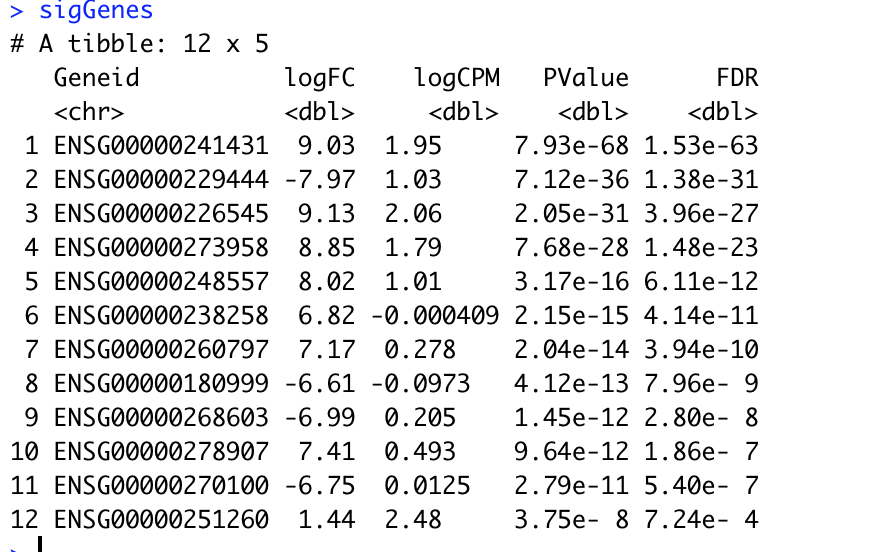 edgeR
12 differentially expressed genes
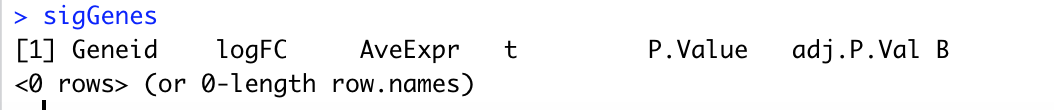 limma/voom
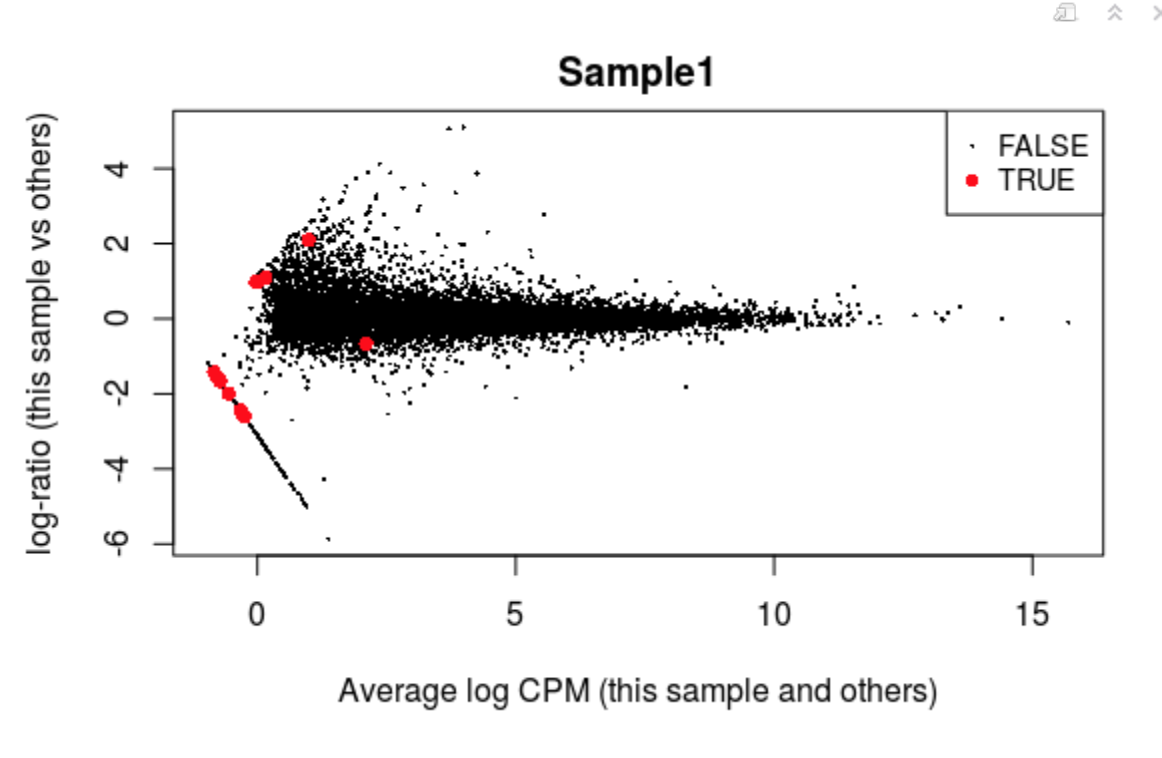 Medium Library : ~30 million reads
Transcript level
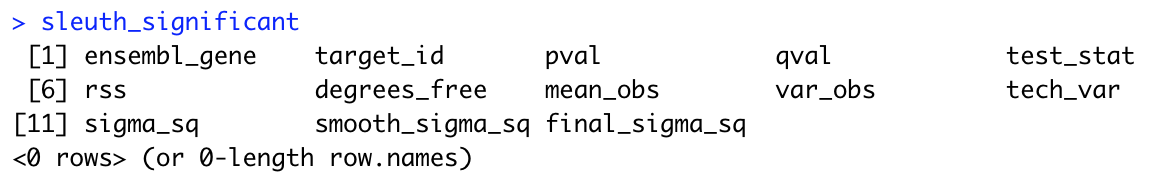 No differentially expressed transcripts
Gene level
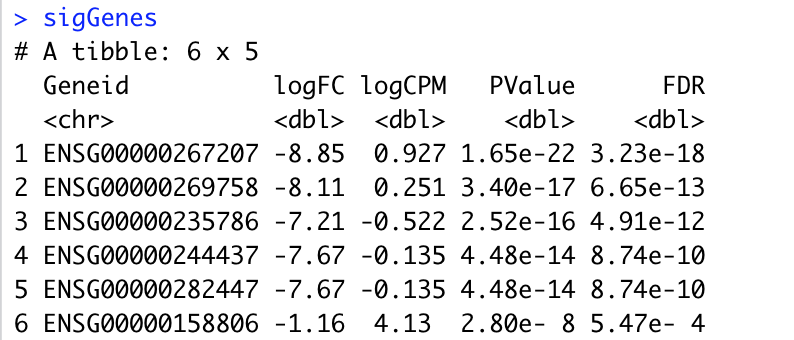 edgeR
6 differentially expressed genes
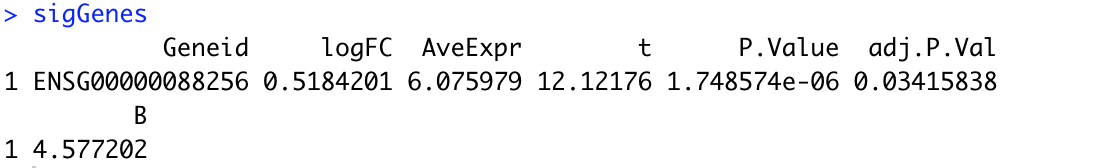 limma/voom
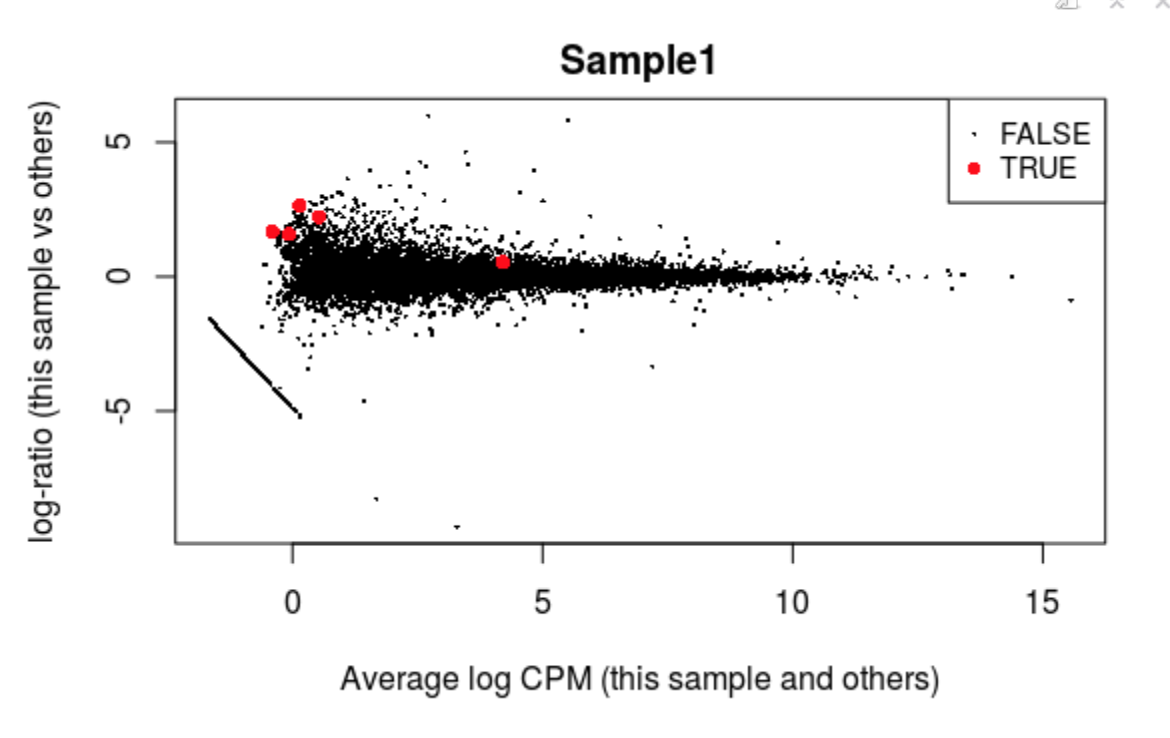 edgeR
limma/voom
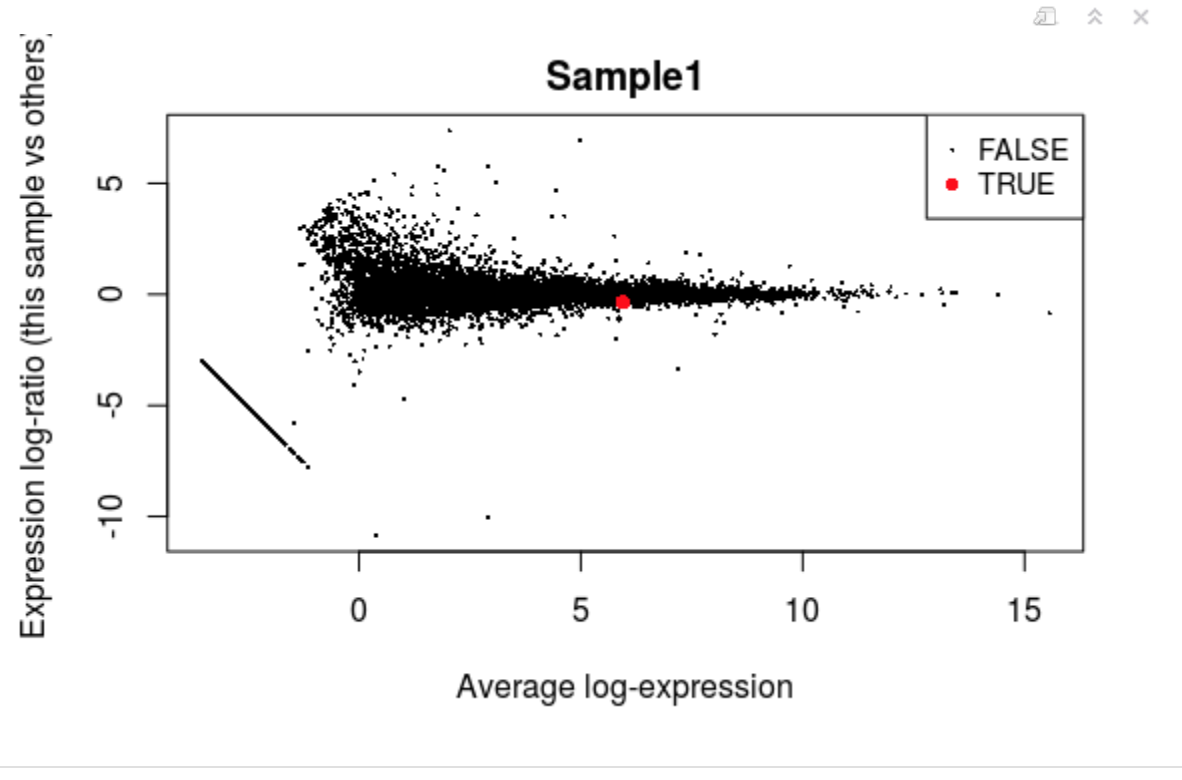 Large Library : ~60 million reads
2 differentially expressed transcripts
Transcript level
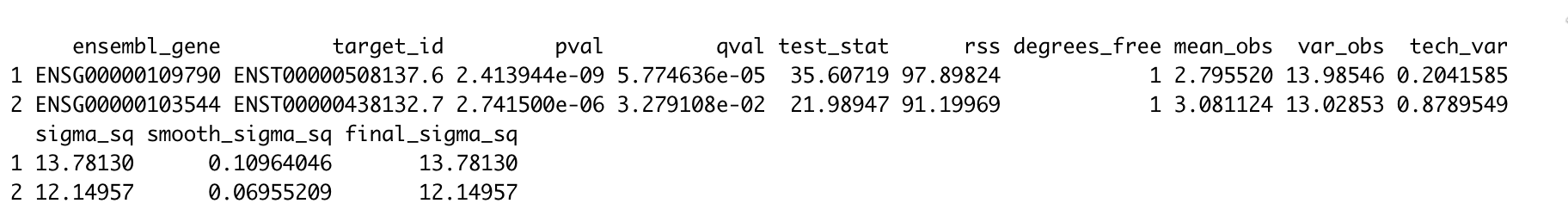 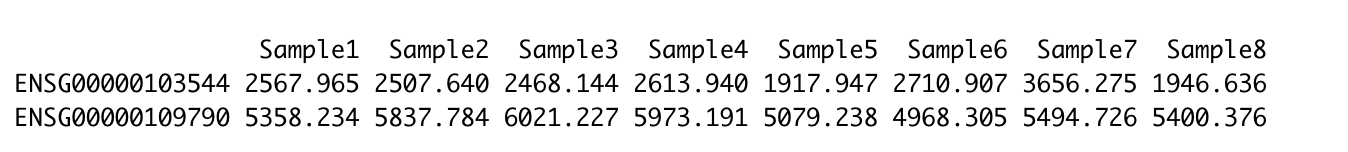 Gene level
edgeR
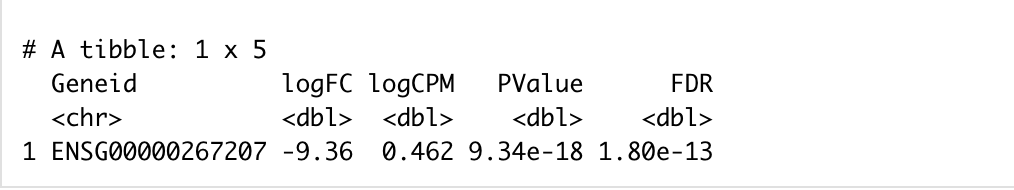 1 differentially expressed genes
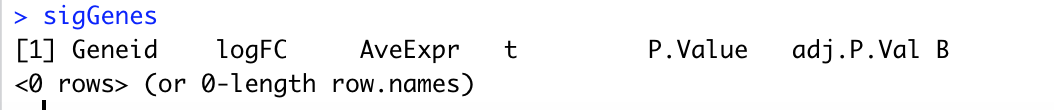 limma/voom
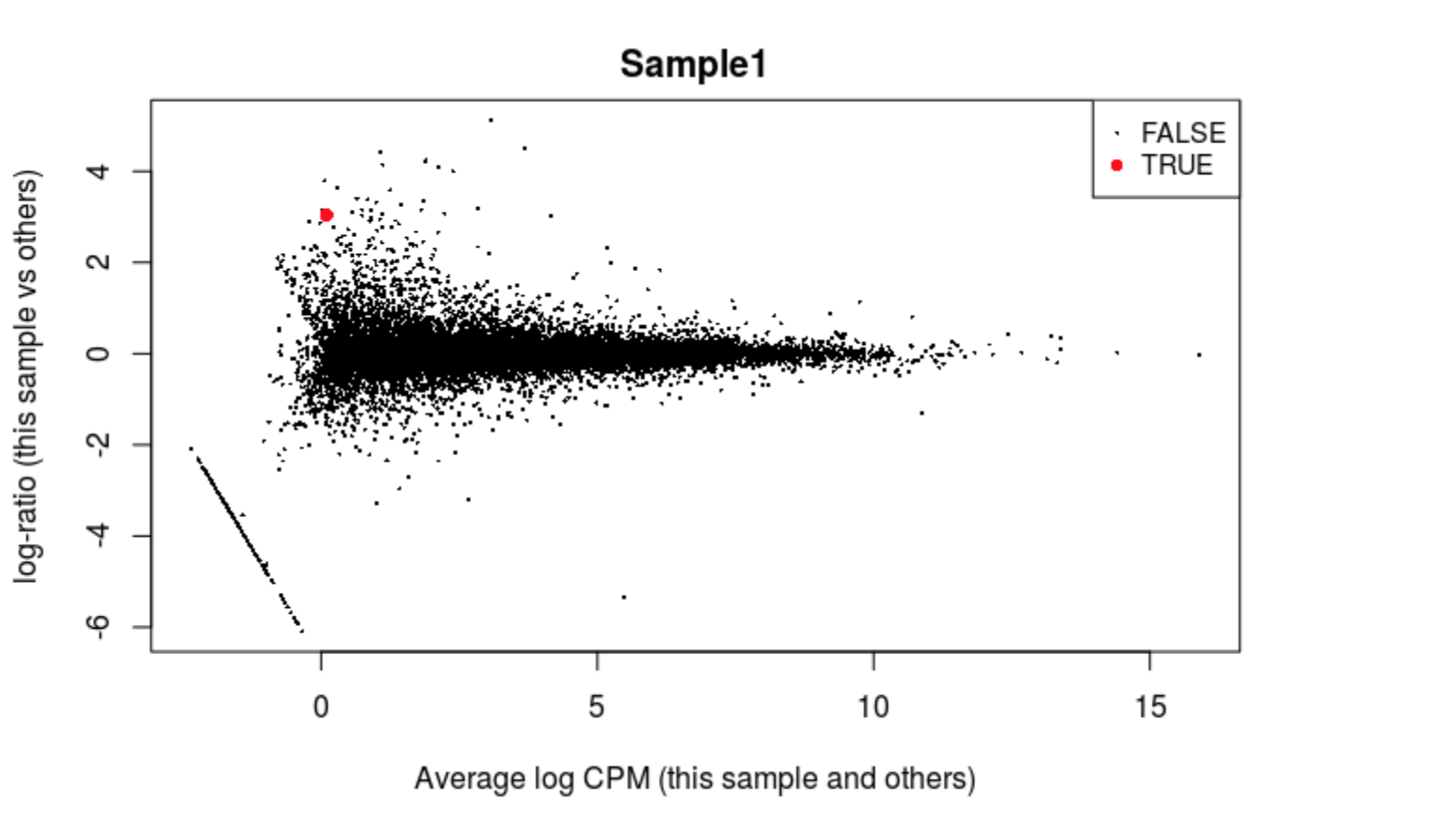 CatchKalliso function on transcript counts
- This function catches the transcript counts estimate by Kallisto and use the bootstrap samples to estimate an over-dispersion coefficient for each transcript.
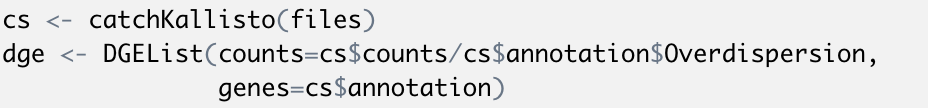 Small and Large Libraries:  No differentially expressed transcripts
Medium Library:
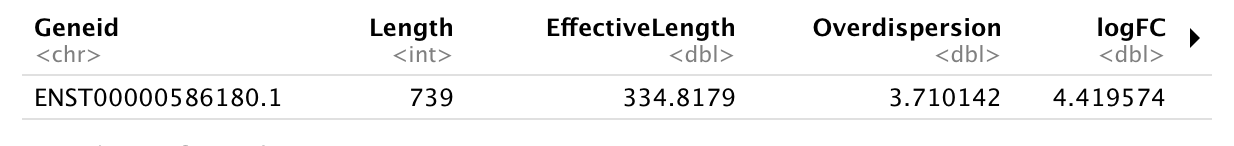 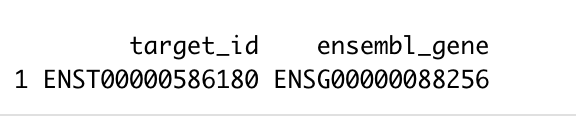 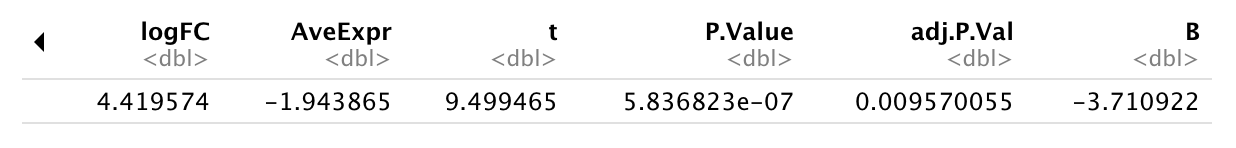 Simulated data
Real data
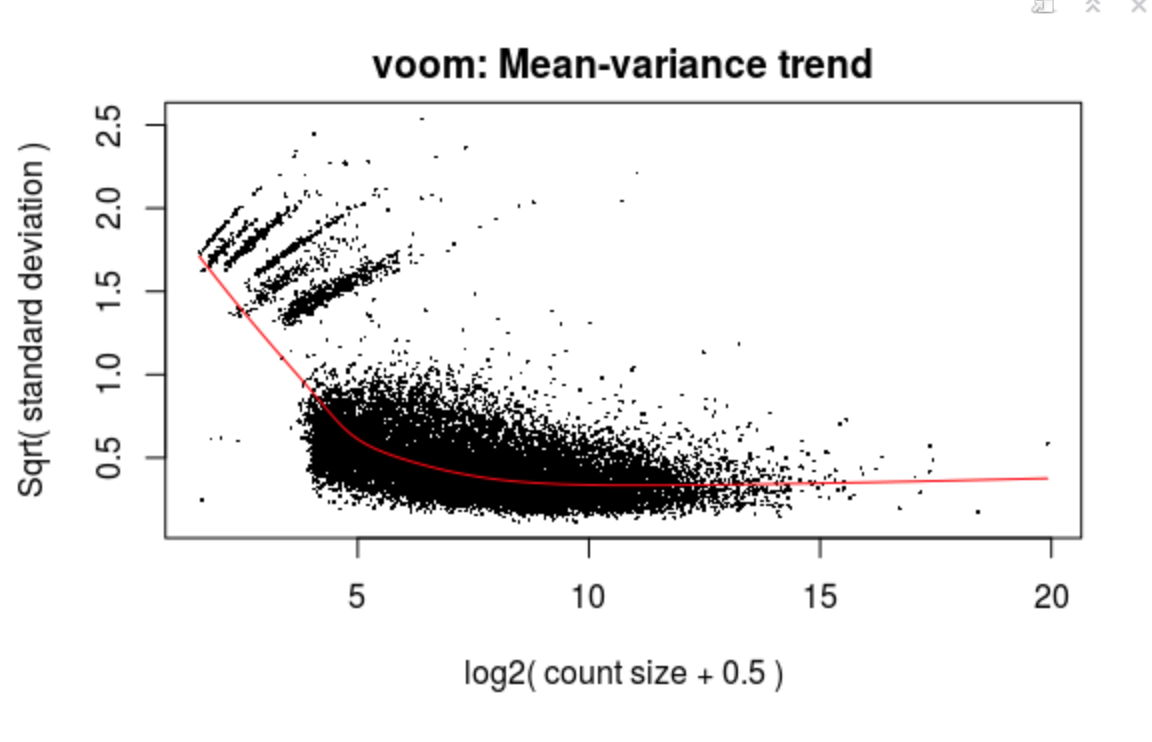 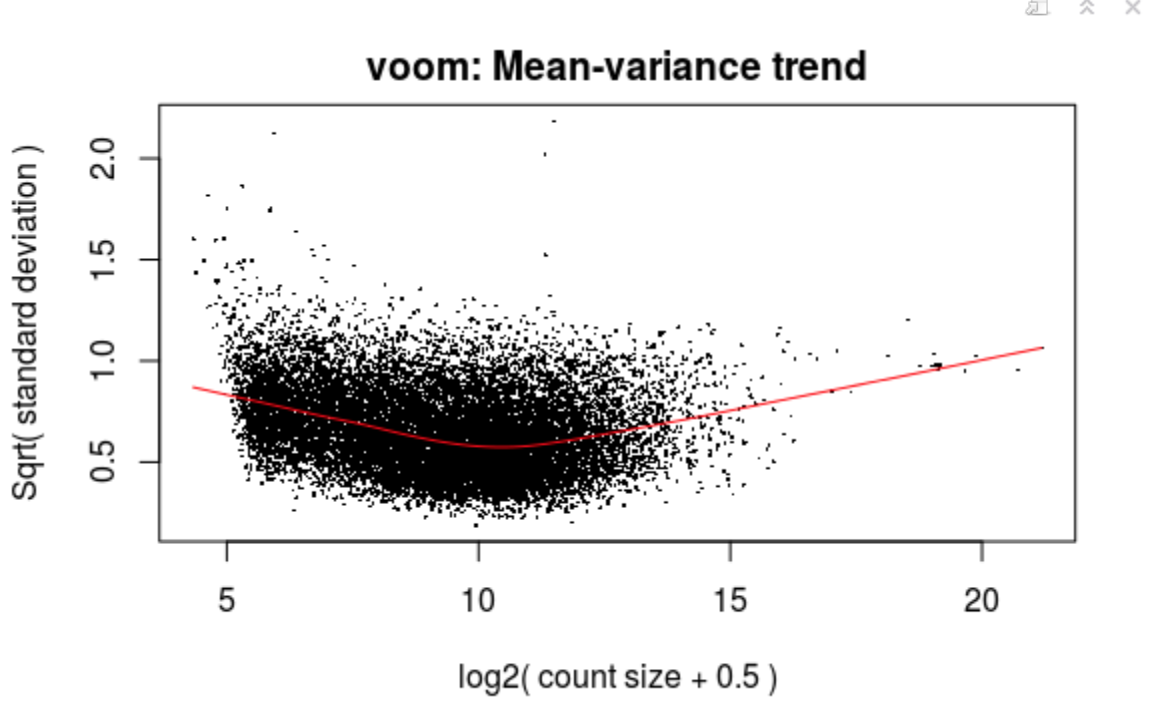 Simulated data without overdispersion
Simulated data with overdispersion
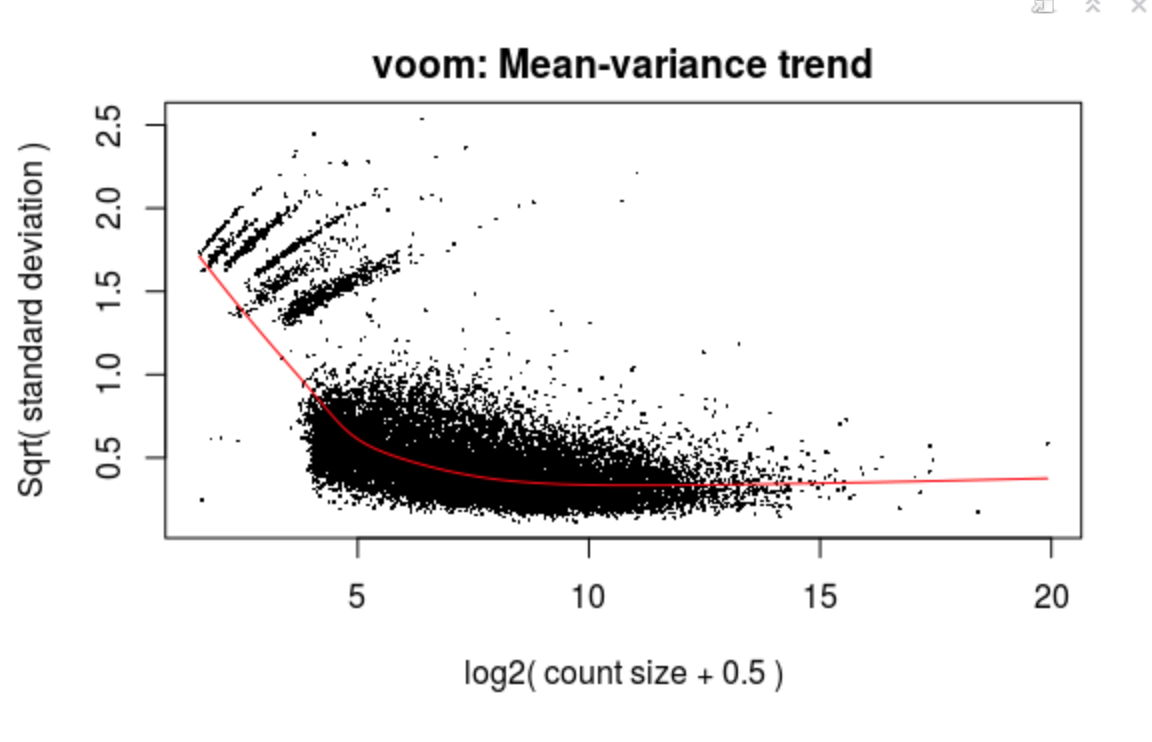 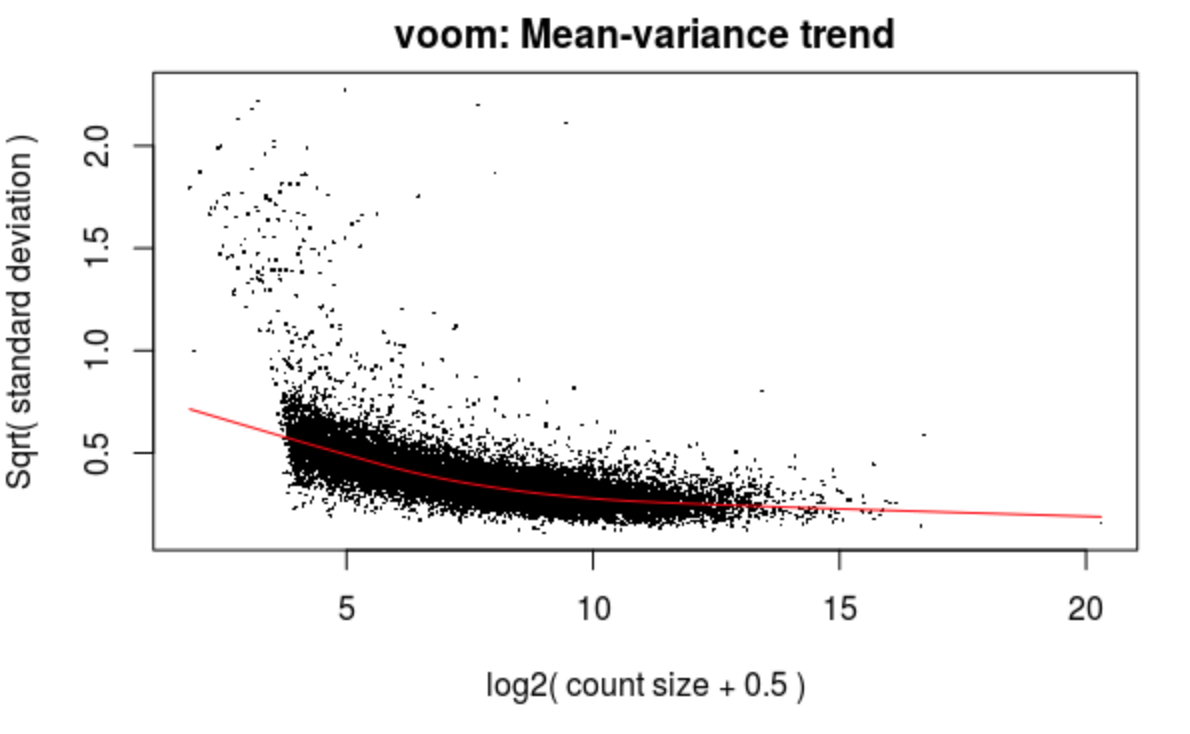 Differential isoform usage X Differential expression ✔
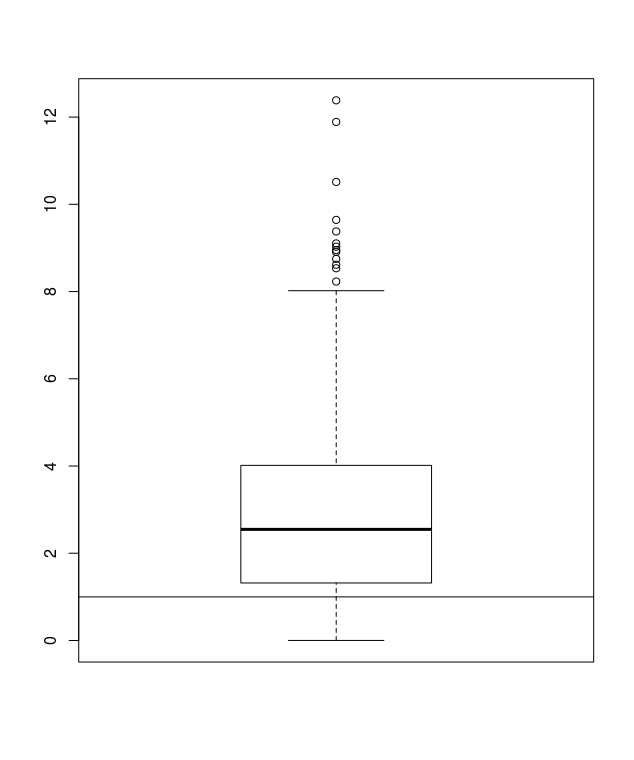 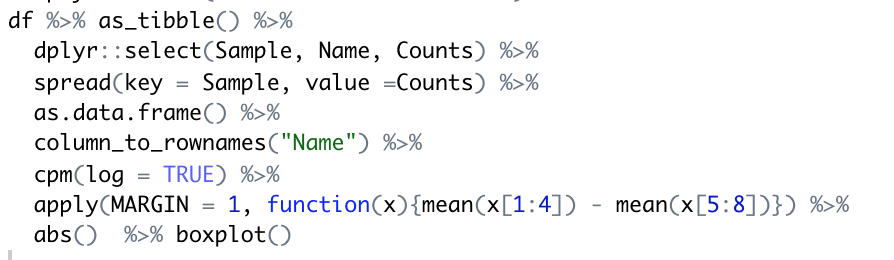 Method 1: Align with STAR, analysis with edgeR and limma/voom
Small Library : 15 million reads
limma/voom
edgeR
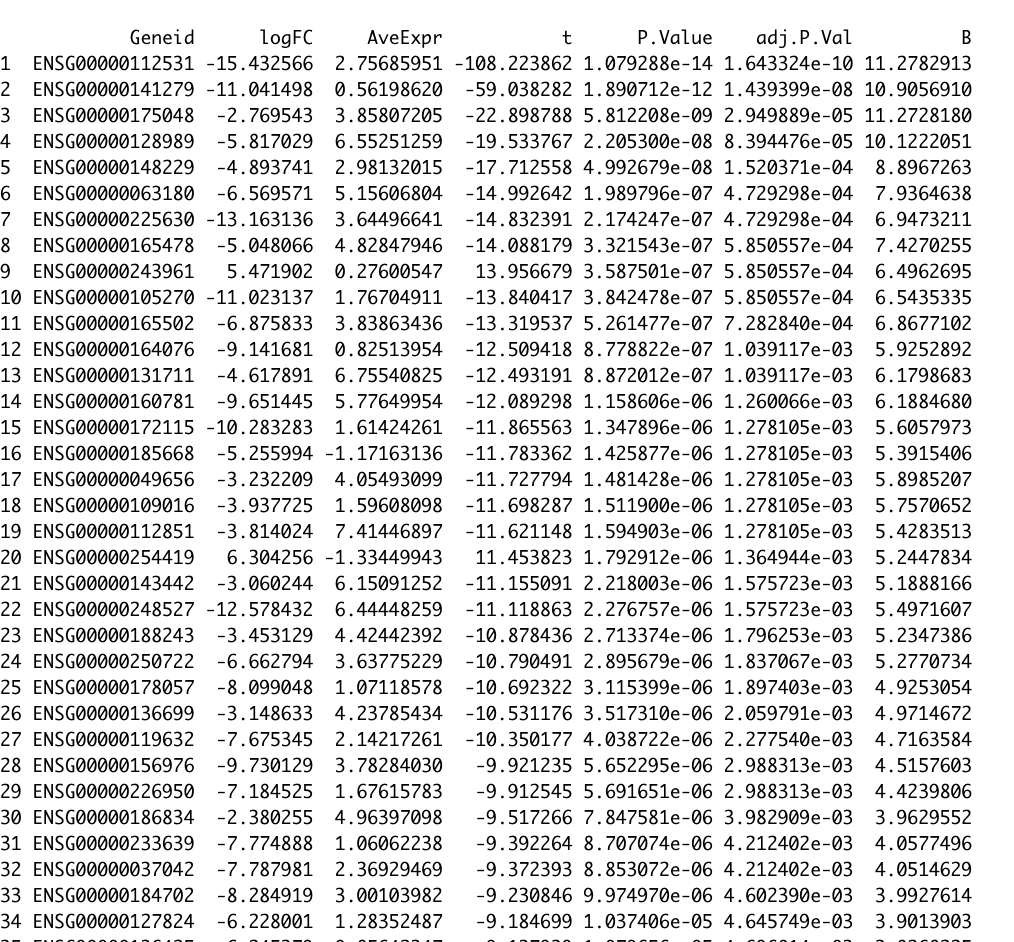 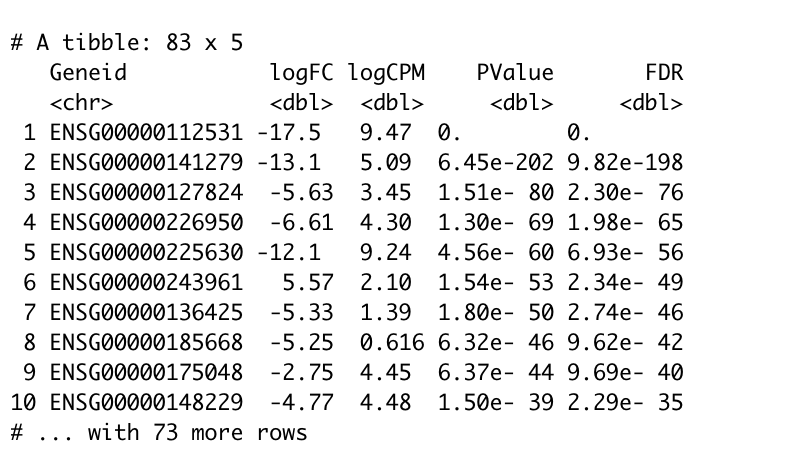 All of the DE genes were in the 1000 genes, 
48 of them show up in both groups
83 DE genes
78 DE genes
Method 2: Pseudo-align with Kallisto
Transcript level
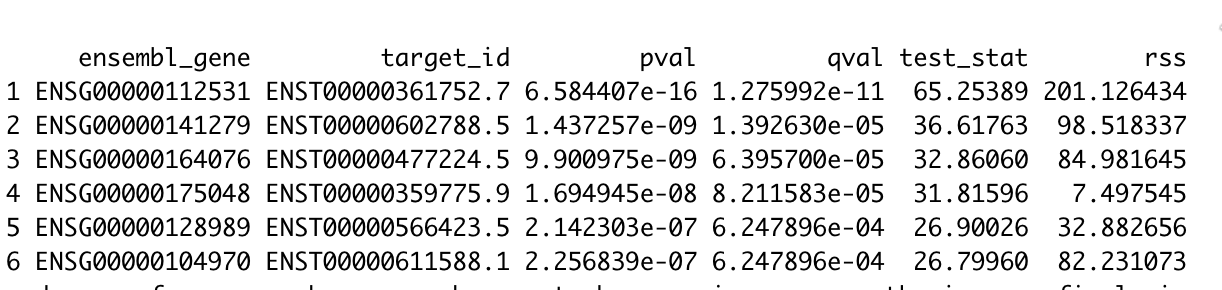 103 DE Transcripts, 91 of which were in the 1000 genes
…
…
Gene level (edgeR)
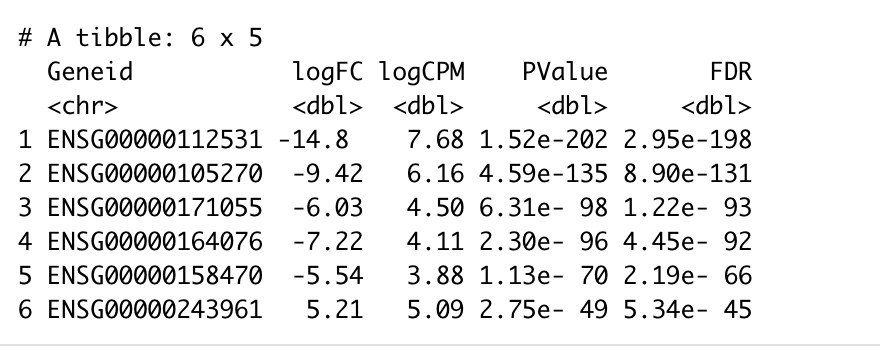 97 DE Genes, 84 of which were in the 1000 genes
…
Method 2: Pseudo-align with Kallisto
Gene level (limma/voom)
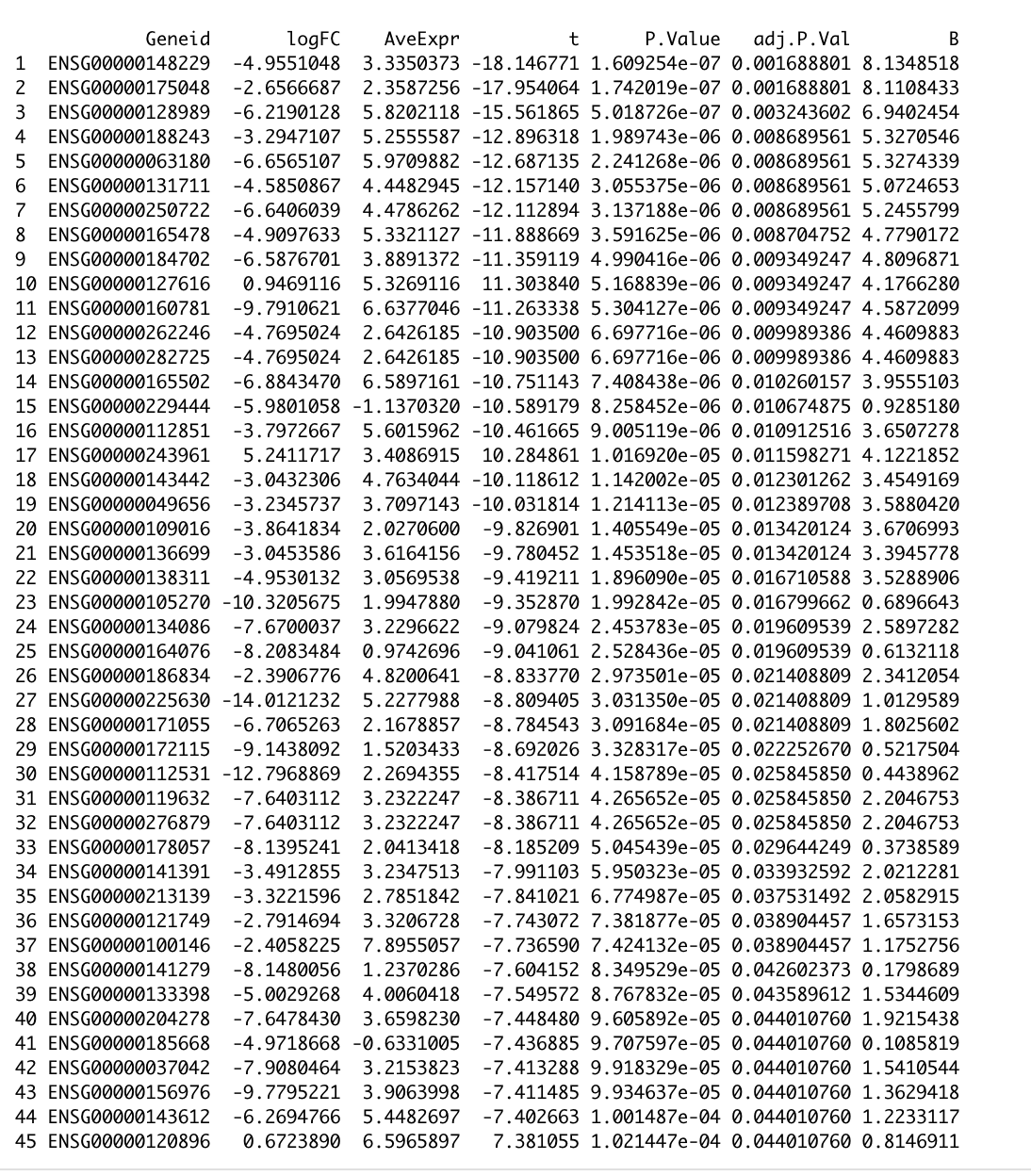 45 DE Genes, 40 of which were in the 1000 genes
…
…
33 genes showed up in all the three groups, 30 of them were in STAR result too
…
Some thoughts …
EdgeR turns to have a higher false discovery rate than limma/voom
Kallisto’s alignment gives higher false discovery rate
Increase in library size seems to lower the false discovery rate
To do:
Adjust simulation strategy to get rid of the noises in the dispersion plot
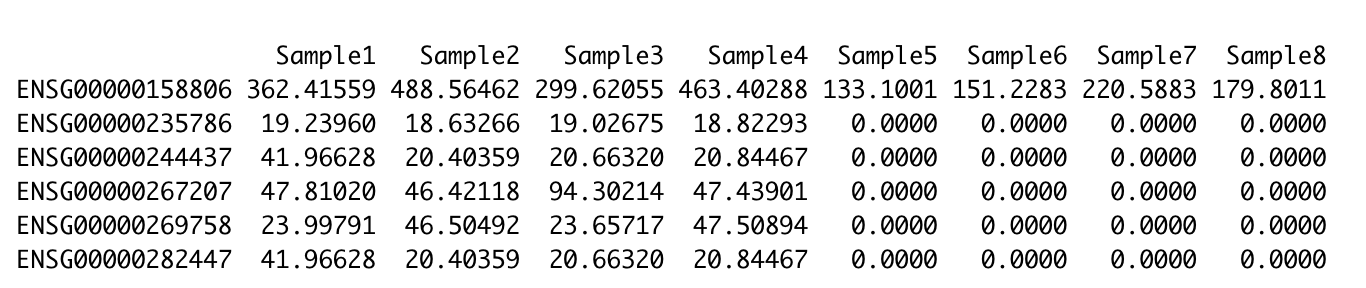 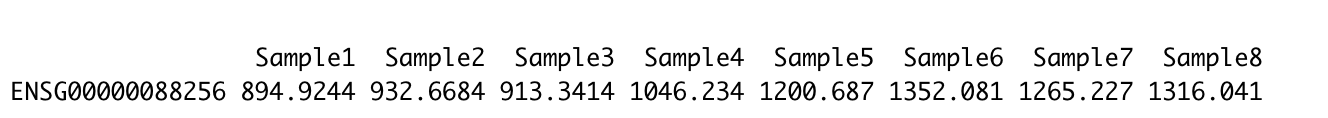 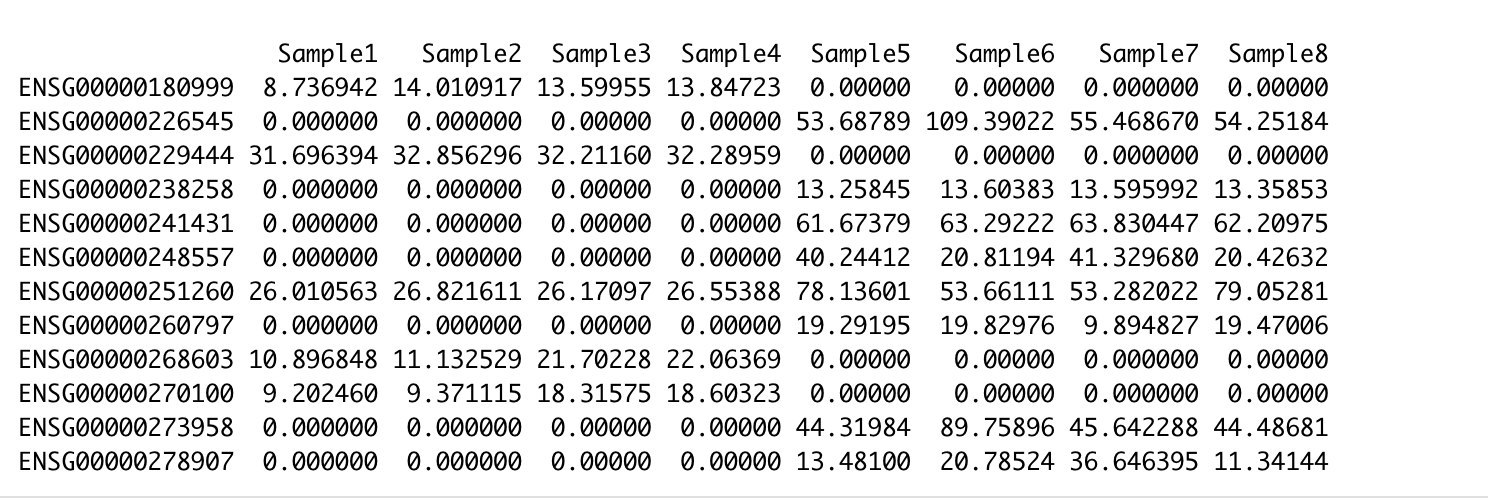 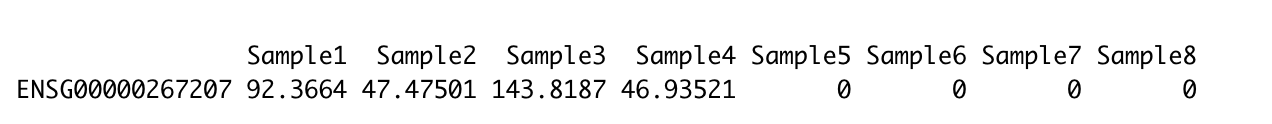